SPAN308-90Mini Research AssignmentSeminar One
Jordyn Murtaugh
Professor Andrade
CSUMB Spring 2018
The Incas
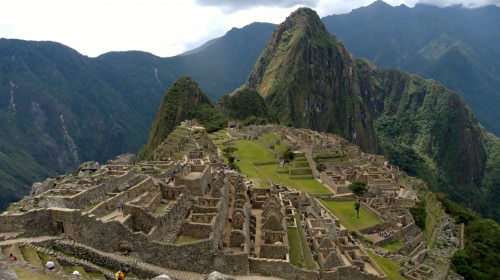 Civilization and People
The Empire
The Spanish
https://www.ancient.eu/uploads/images/display-2331.jpg
[Speaker Notes: I will be presenting on the topic of the Incas. The Incan’s had amassed a huge empire between 1400 and 1533 CE, which started in Peru and spread north and south. They were known for their road systems and mountainous cities like Machu Picchu, as well as for how quickly and successfully they built their empire. I will be talking about the civilization and life of the people, the empire and how it was built, and finally how the Spanish came and conquered.]
Inca Civilization
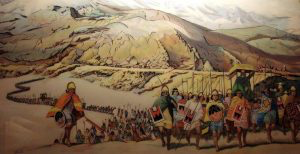 Hierarchy 
Engineers
Spread Religion 
30 different Languages
Capital, Cuzco
https://ancientcivilizationsworld.com/wp-content/uploads/2017/02/Ancient-Inca-civilization-culture-300x154.jpg
[Speaker Notes: The origin story of the Inca’s tells the myth that the creator god Viracocha created all things and the humans were put into rocks and springs and only later did they rise out of those places to walk on earth. They were first nomadic people but then they established cities like their capital, Cuzco. The Incan people had a hierarchy with a king, nobles, and then the lower classes. The king assured loyalty from the noble families by keeping their sons as “prisoners” in the capital. They were great architectures and built intricate road systems throughout their 3,400 miles of land, which they had the locals maintain. They also were great agriculturalists and divided up the crops to be used in three categories: The ruler, religion and gods, and the farmers. They did not use currency but rather exchanged food, metals, textiles, and other vital goods. Because the empire was so vast they had 30 different languages throughout the empire. Even with the large empire they managed to spread religion to all conquered territories and built places of worship where they would go to pray and sometimes practice sacrifices.]
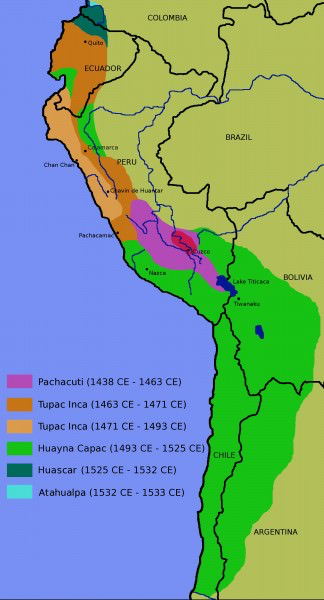 The Empire
3,400 miles from North to South
https://www.ancient.eu/uploads/images/display-2612.jpg
[Speaker Notes: It wasn’t  until the eighth ruler that the Inca set their sights on expanding their territory for power. To help ease the transitions after the conquest, they would send their loyal inhabitants to these new places to integrate and help them control the people there. After they had religious sites erected and forced the newly conquered people to convert to their religion. Every territory in the empire had to pay taxes to the government, to which there were 40,000 Inca’s governing 10 million civilians.]
The Spanish Conquest
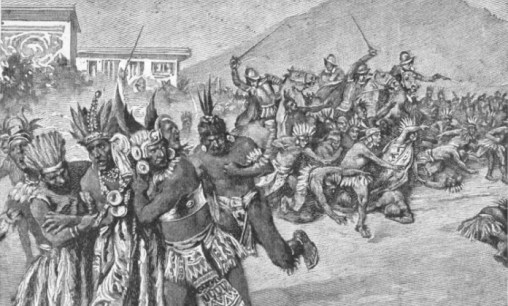 Many Battles
Change History to gain loyalty
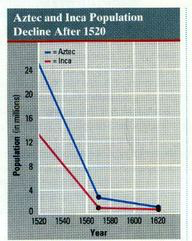 https://i2.wp.com/howtoperu.com/wp-content/uploads/2013/11/Atahualpa-inca-battle-cajamarca.jpg?w=508&ssl=1
https://thecoolaztec.weebly.com/uploads/1/0/8/2/10825989/7374303.jpg?193
[Speaker Notes: The main downfall of the Inca came from Francisco Pizarro when he ordered his men to attack the emperor and captured him. They kept him prisoner for a year but he was later killed. There were many battles between the Spanish and the Inca but it was the Spanish who won. After the Spanish had won, they still needed to make the Inca loyal and so they started to send men to change the  history of the people saying that the kings were traitors and it was the Spanish who had set them free.]
Conclusion
Many advances 
Left a great culture and history
[Speaker Notes: In conclusion, even though the Spanish wiped out the Inca, they still  left behind a a culture that is rich, beautiful architecture that only the Inca built, and an amazing history that is still studied today.]
Sources
D’Altroy, T. N. (2015). The Incas(2nd ed.). Chichester, West Sussex, UK: Wiley Blackwell.
Cartwright, M. (2014, September 15). Inca Civilization. Ancient History Encyclopedia. Retrieved from https://www.ancient.eu/Inca_Civilization/
Obo. (2018, February 15). Retrieved from http://www.oxfordbibliographies.com/view/document/obo-9780199766581/obo-9780199766581-0007.xml